WELCOME TO QUIZ FROM 
SLOVAK GIRLS
What  is the name of the park we went to?
What is the capital city of Romania?
What is the name of the city we stayed in?
Where were we on last day of our trip?
Where did we eat our frist lunch?
Project is called Gifts of ............
What was the name of monument which we visited?  Gate of ..........
Which country did five girls come from?
What was the name of the orchestra in the old town?
Which other city did we visit?
What was the name of the colum?
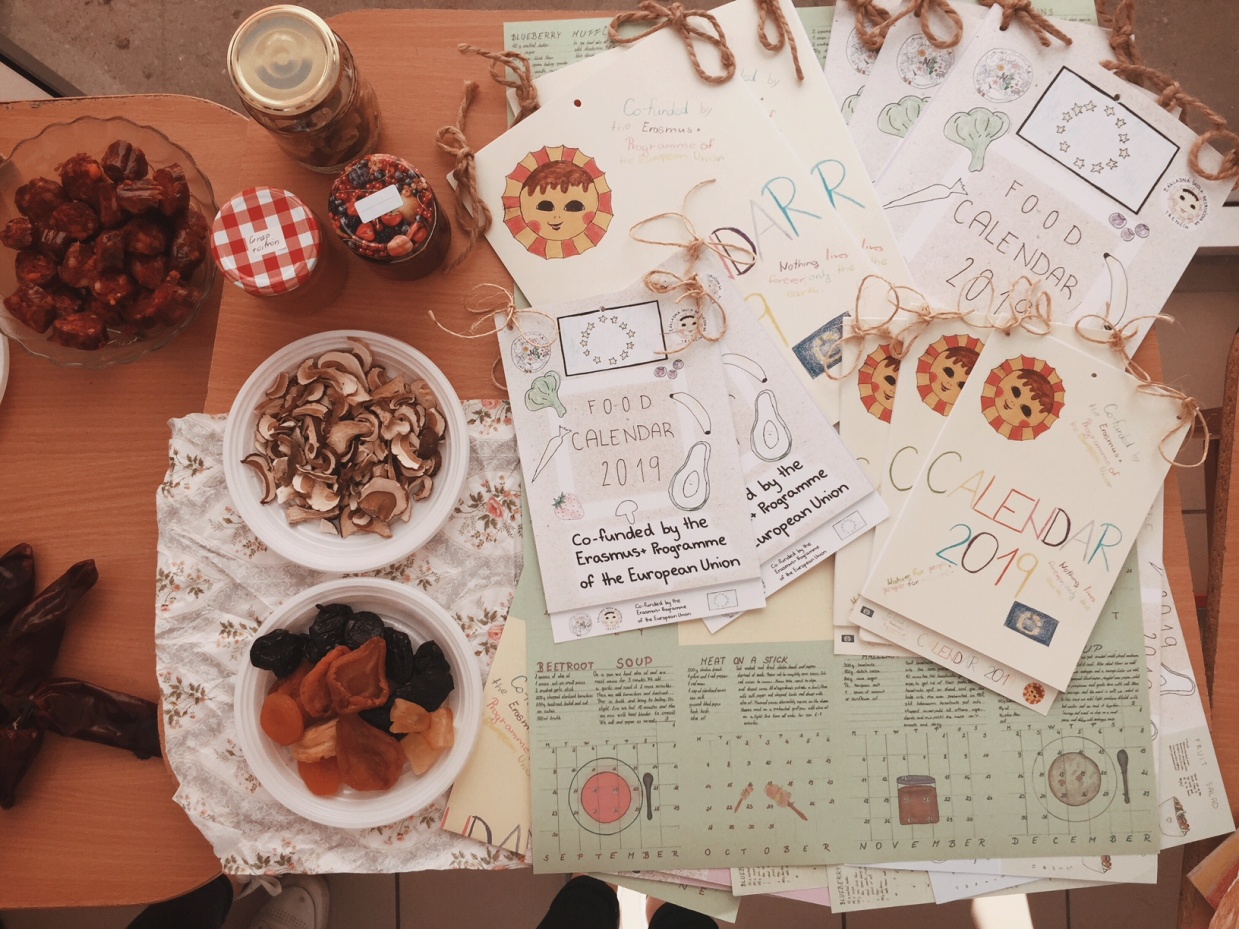 1. Which country made this?


Turkey

Slovakia

Romania
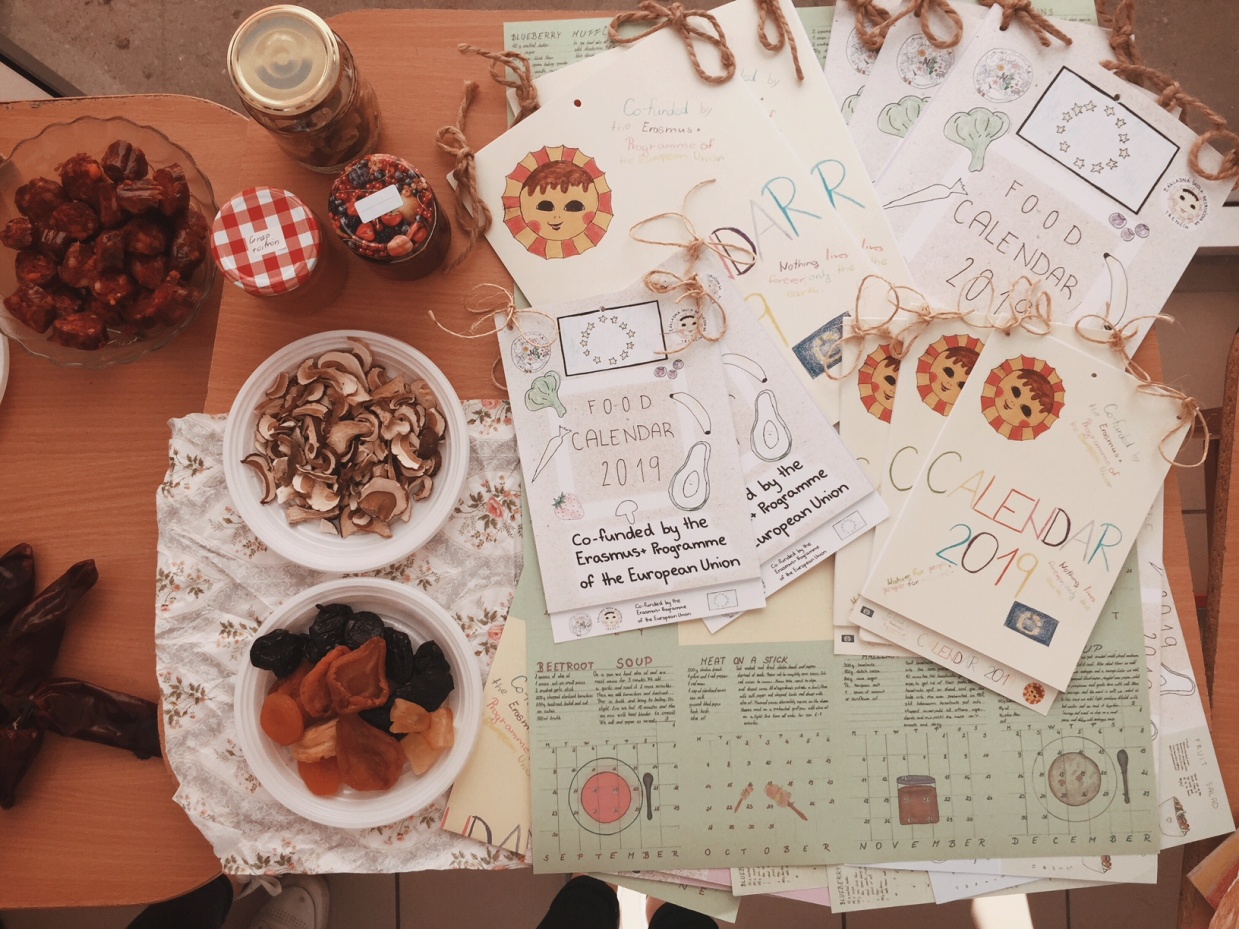 1. Which country made this?


Turkey

Slovakia

Romania
2. What is the traditional romanian food?


Mici

B) Sarmale

C) Cighiri
2. What is the traditional romanian food?


Mici

B) Sarmale

C) Cighiri
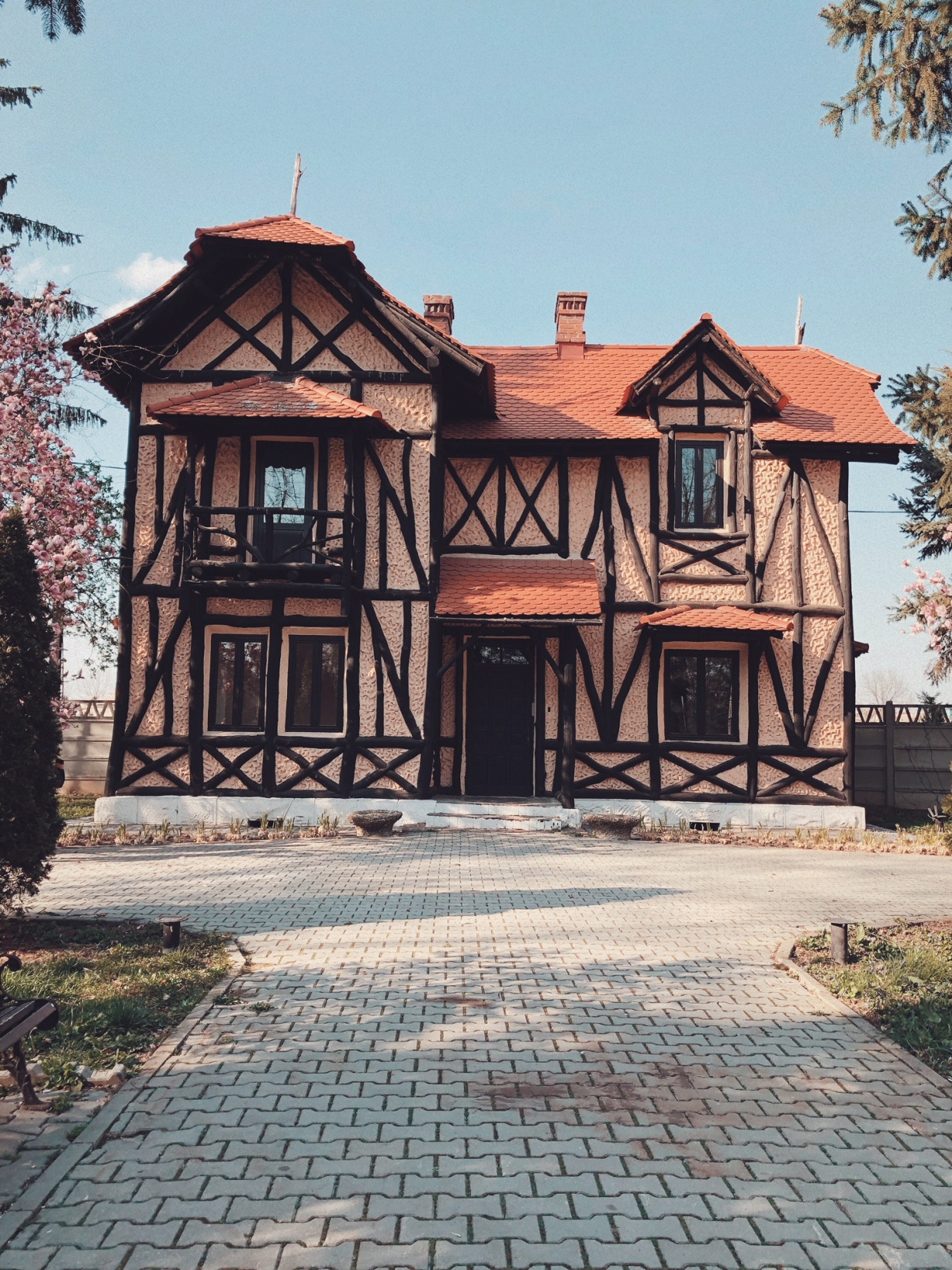 3. Which park was this cottage located in?

Nicolae Romanescu Park  

Ceahlău National Park

Retezat National Park
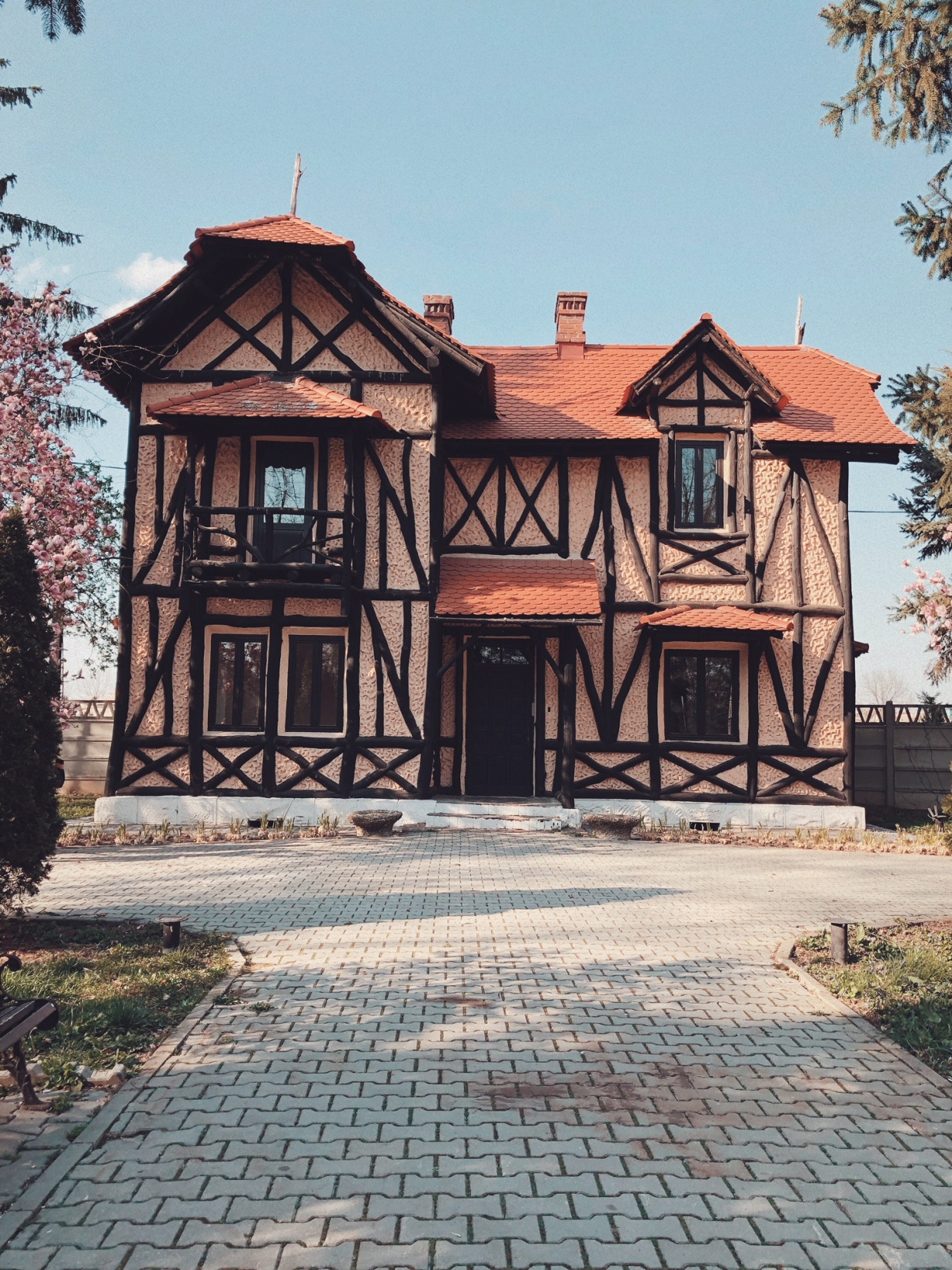 3. Which park was this cottage located in?

Nicolae Romanescu Park  

Ceahlău National Park

Retezat National Park
4. How do you say thank you in Romania? 


vă rog

Mulțumesc

scuze
4. How do you say thank you in Romania? 


vă rog

Mulțumesc

scuze
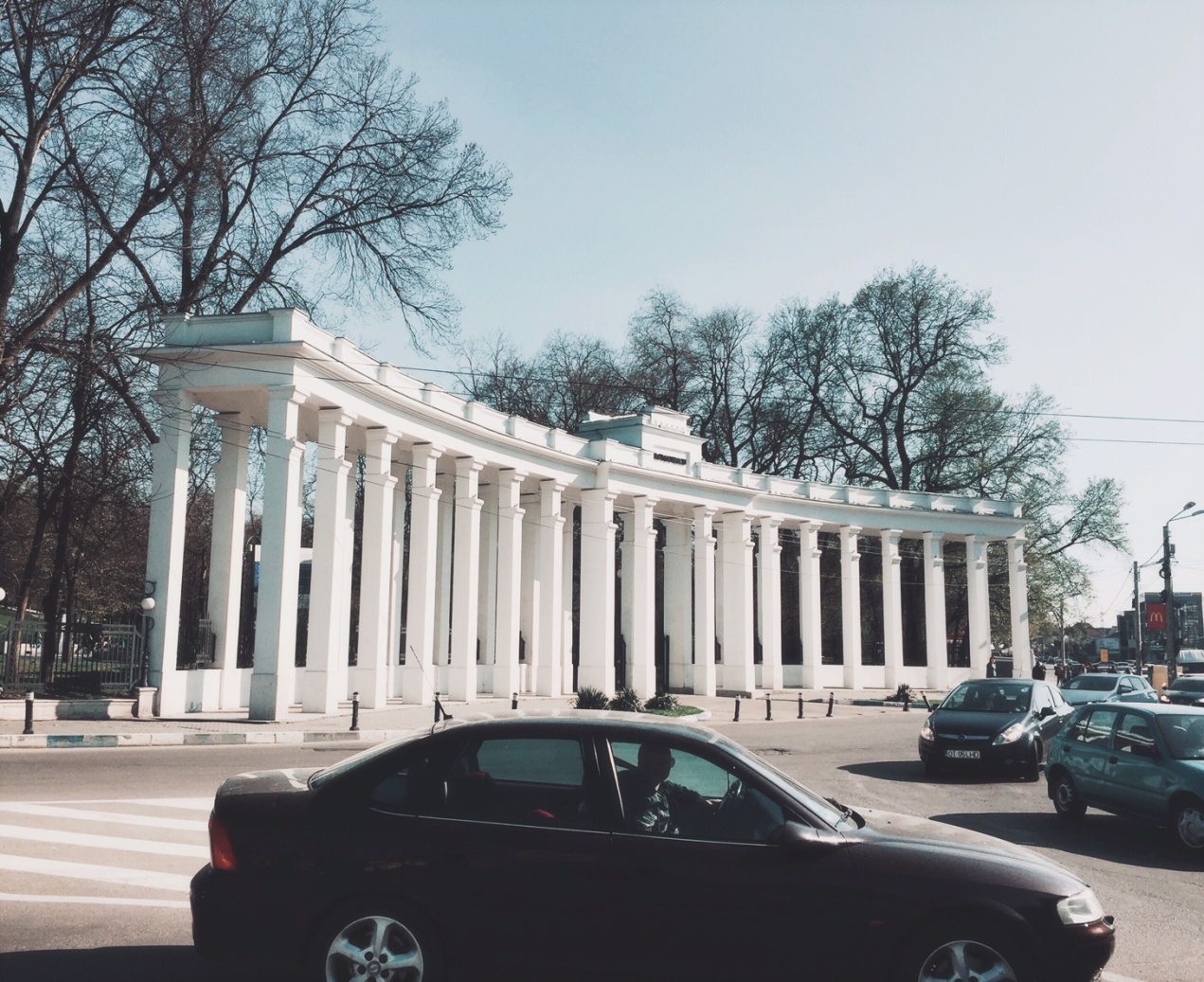 5.  What is this? 

A school

A colloseum 

The entrance to a park
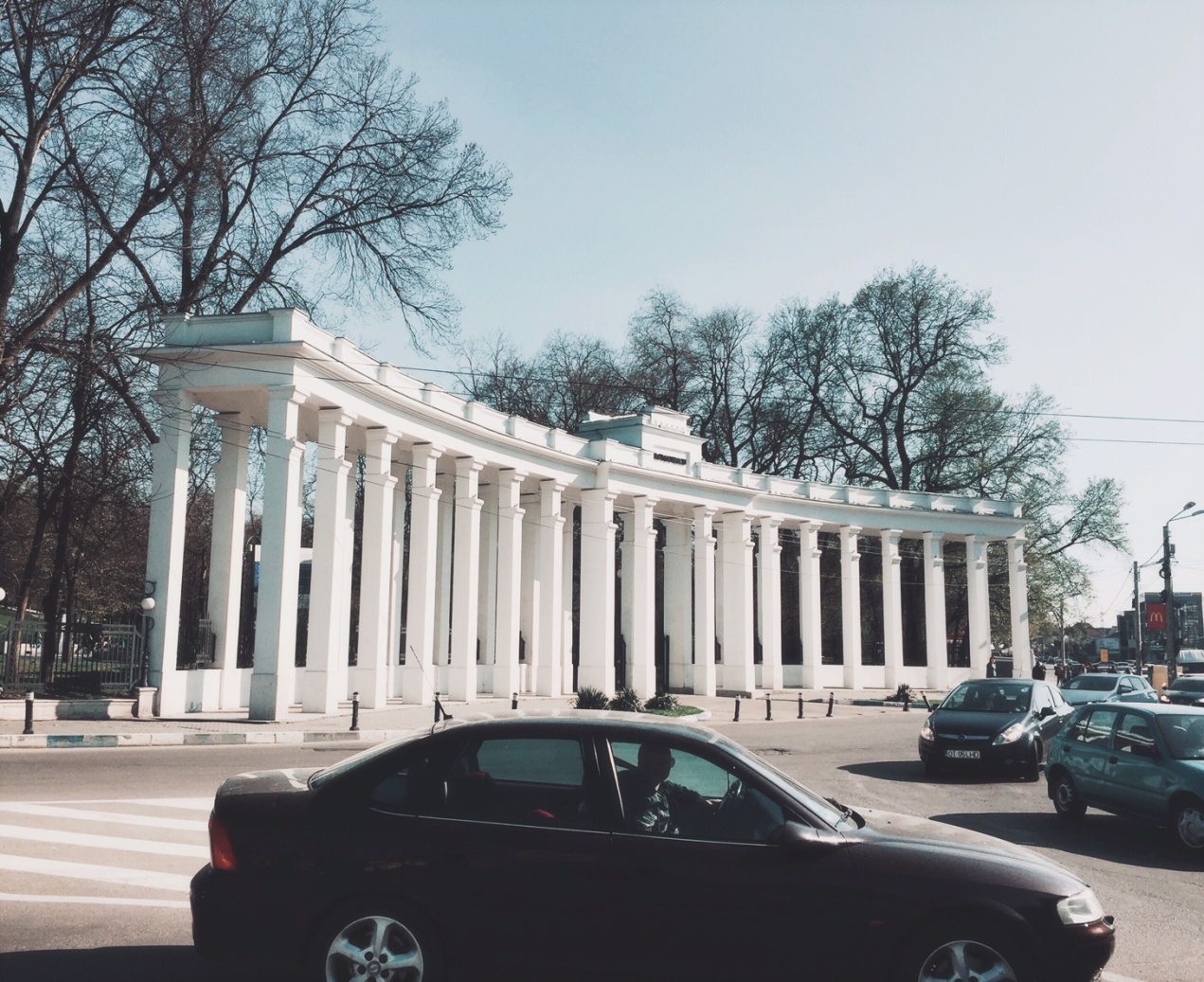 5.  What is this? 

A school

A colloseum 

The entrance to a park
6. What is the capital city of Romania?
 

A) Transylvania

B) Bucharest

C) Craiova
6. What is the capital city of Romania?
 

A) Transylvania

B) Bucharest

C) Craiova
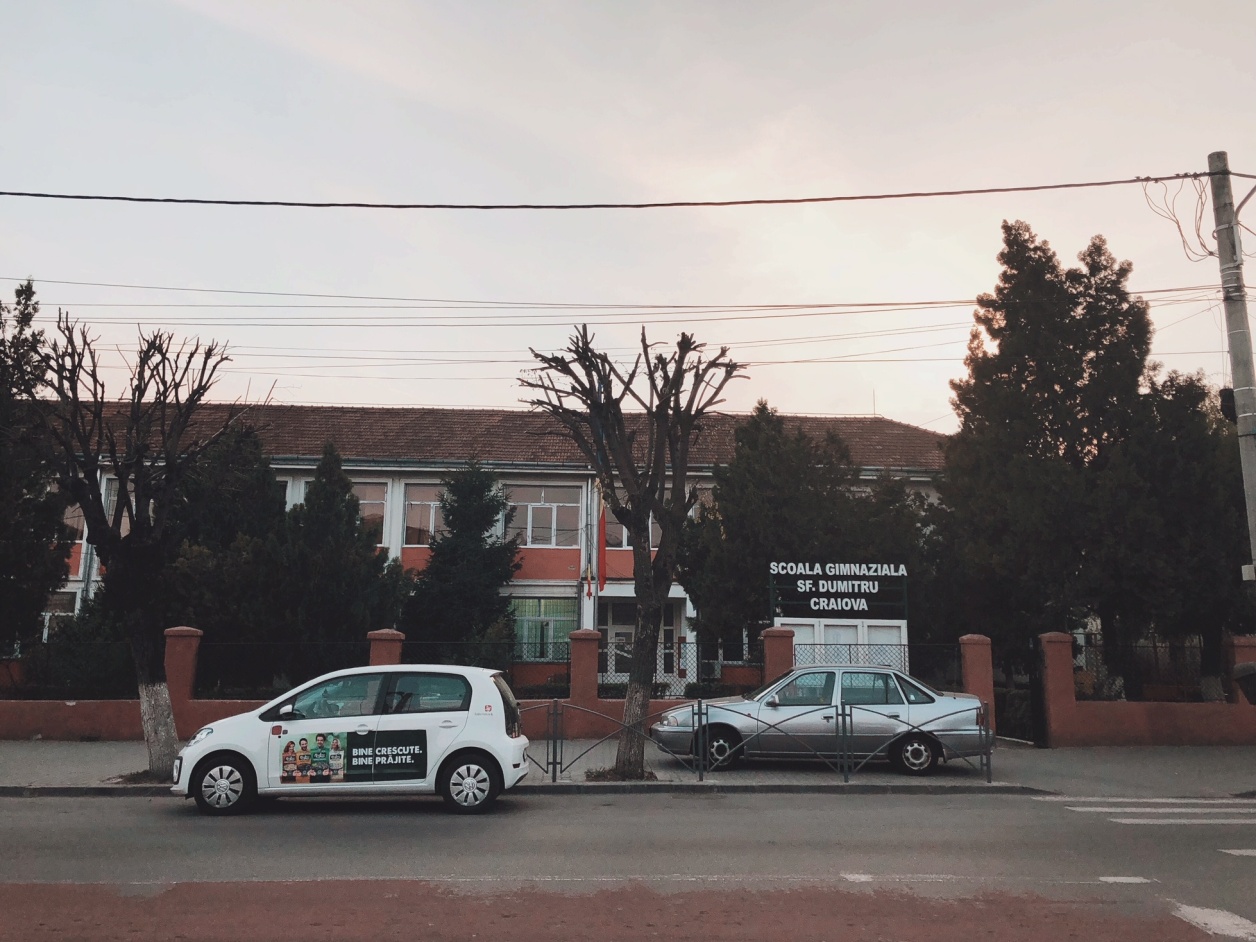 7. What is the name of this school?


SF. DEMETERU

ST. DUMITRU

SF. DUMITRU
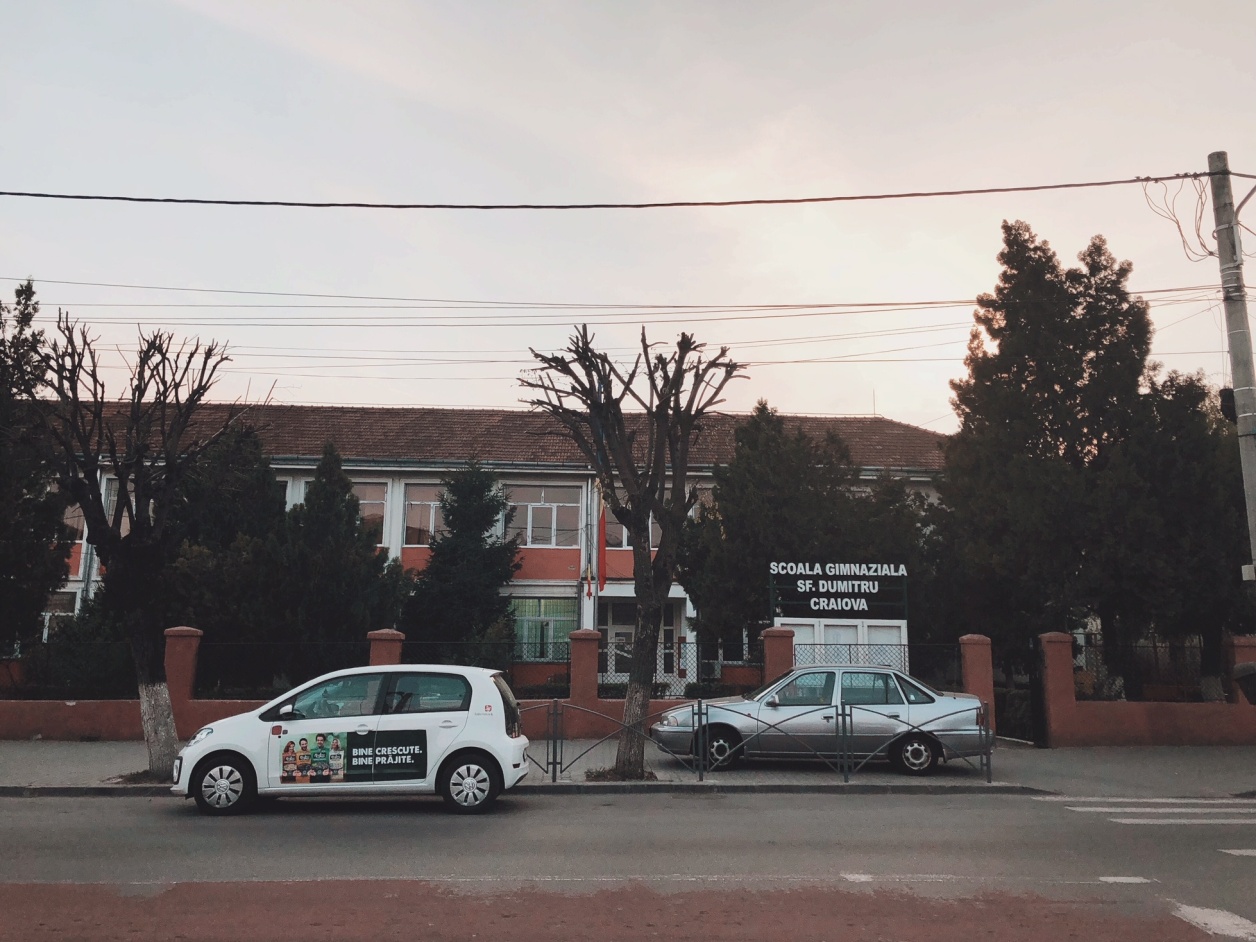 7. What is the name of this school?


SF. DEMETERU

ST. DUMITRU

SF. DUMITRU
8. How do you say  hello in Turkish?

Salem

 Selam

 Solange
8. How do you say  hello in Turkish?

Salem

 Selam

 Solange
9. Where is this university located in?

Craiova

Targu Jiu

Bucharest
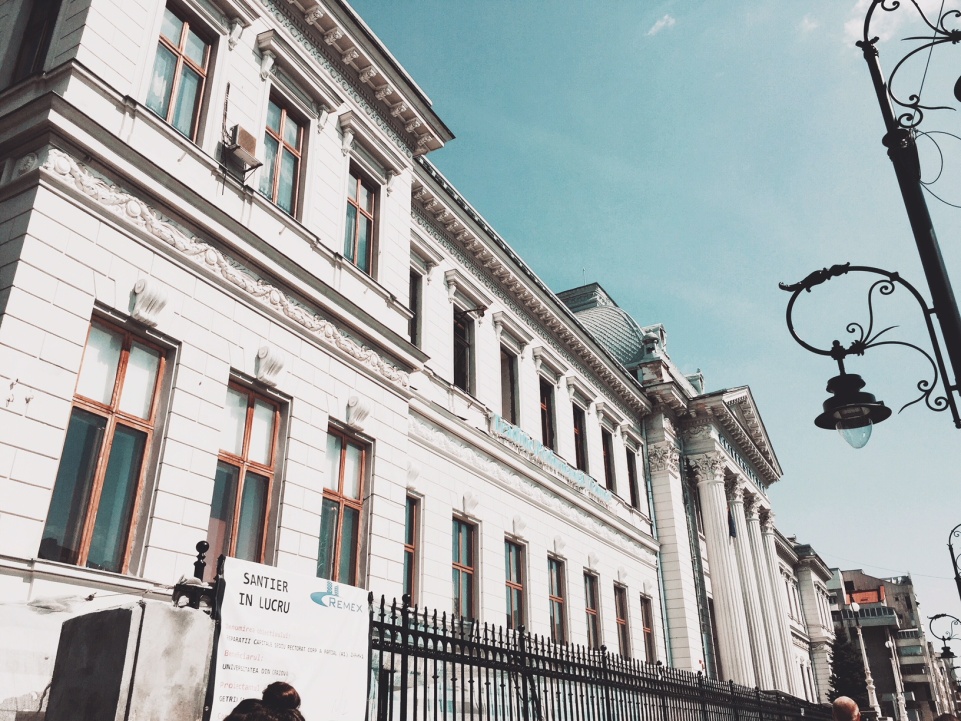 9. Where is this university located in?

Craiova

Targu Jiu

Bucharest
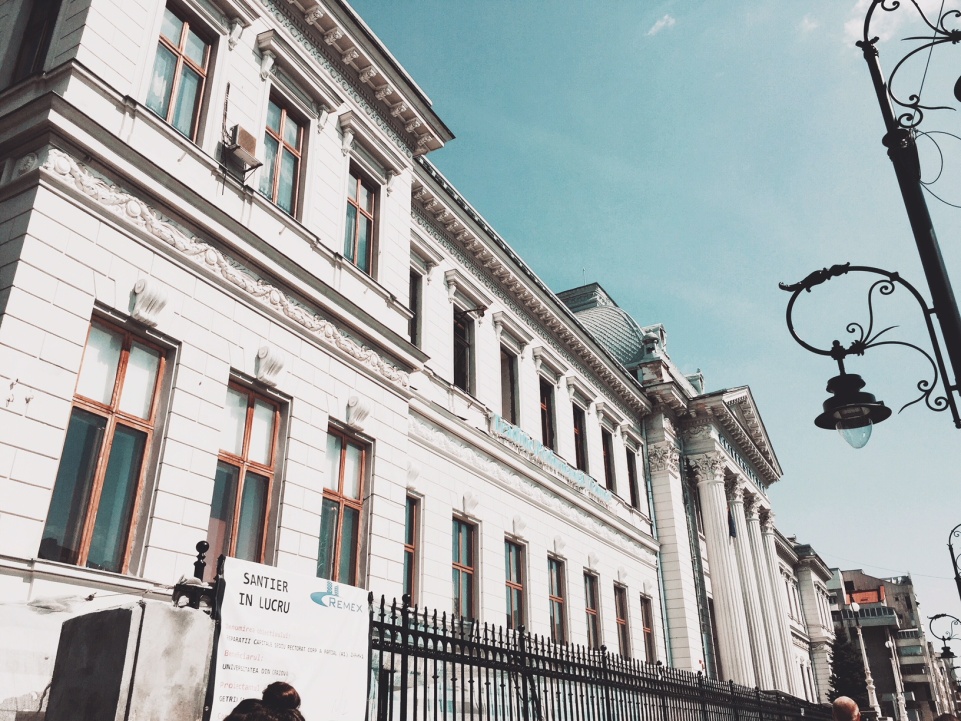 THANKS
 FOR 
YOUR 
ATTENTION
d.e.k.